Jędrzej Kołaś
for the HADES Collaboration
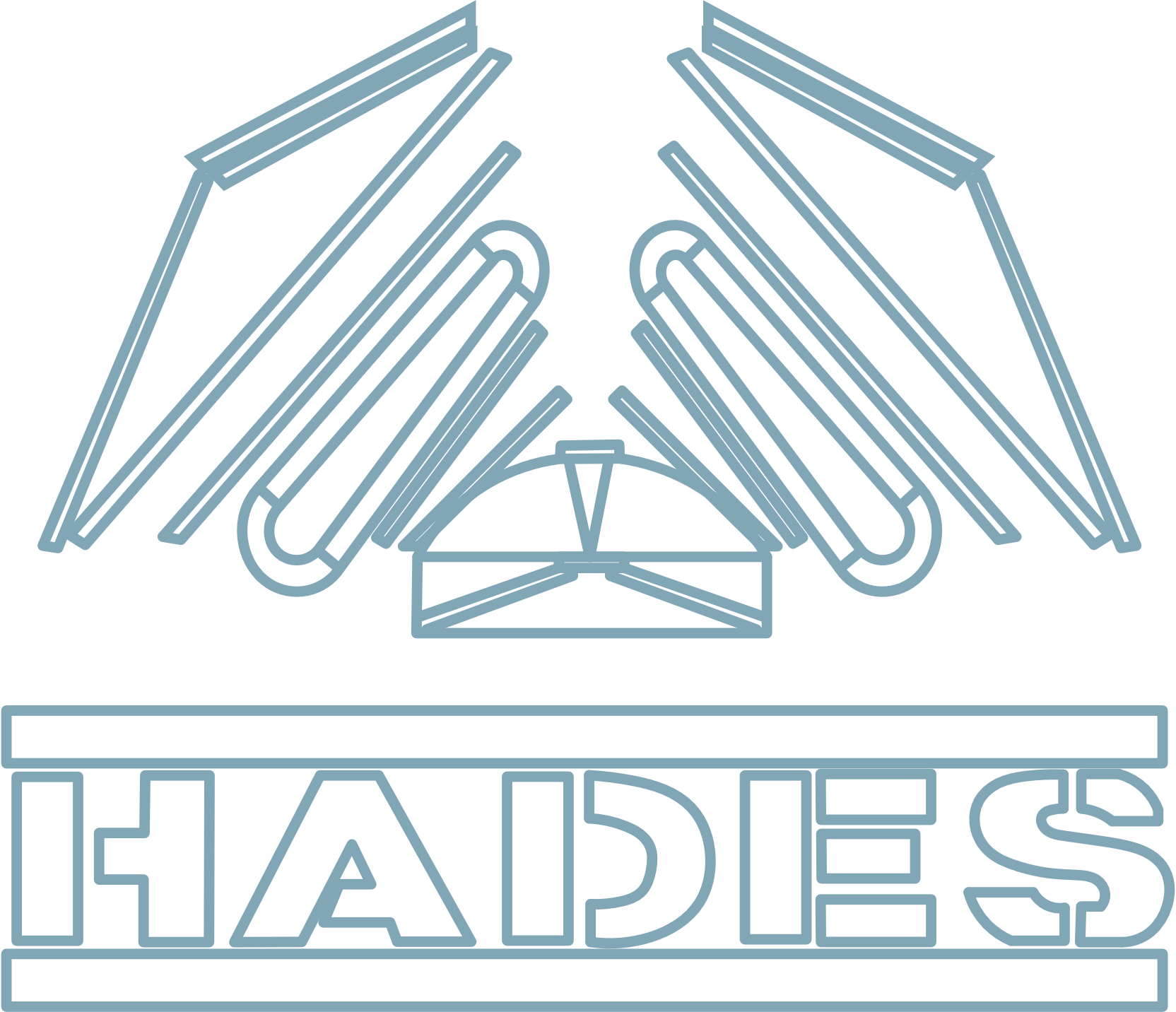 (jedrzej.kolas.dokt@pw.edu.pl)
The Plan
Motivation & goals
CF construction
Results on 1D CFs
Digression about fitting
Results on 3D CFs
Future prospects
08.11.2024
Jędrzej Kołaś, 17th Workshop on Particle Correlations and Femtoscopy
2
High Net-Baryon Density Region
https://cloud.itp.uni-frankfurt.de/s/YJb9zEfzwqXmwgp
08.11.2024
Jędrzej Kołaś, 17th Workshop on Particle Correlations and Femtoscopy
3
Which Part of The Koonin-Pratt Equation I Like the Most?
In this work:
Longitudinal Co-Moving System (LCMS)
Pair Rest Frame (PRF) - occasionally
1D – qinv
3D – Bertsch-Pratt Parametrisation (out-side-long)
long
Beam
out
side
08.11.2024
Jędrzej Kołaś, 17th Workshop on Particle Correlations and Femtoscopy
4
The HADES Detector
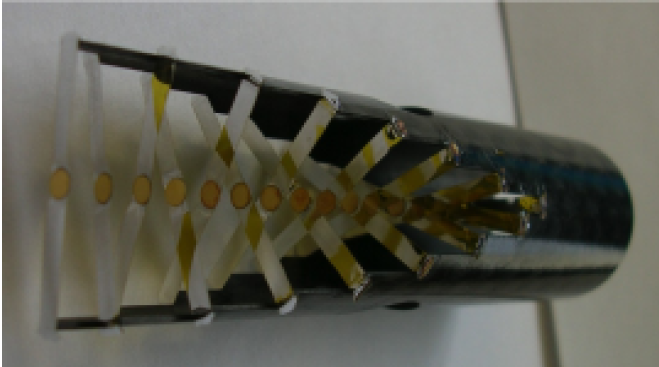 https://www.gsi.de/en/about_us/50_years_gsi/urban_sketchers_at_gsi_and_fair
08.11.2024
Jędrzej Kołaś, 17th Workshop on Particle Correlations and Femtoscopy
5
Scientific Goal
1D
Strong interaction parameters
asHBT
3D
08.11.2024
Jędrzej Kołaś, 17th Workshop on Particle Correlations and Femtoscopy
6
Mixing
Pair Level
Event Level
…
Centrality
…
…
y
kT
Target Plate
…
…
08.11.2024
Jędrzej Kołaś, 17th Workshop on Particle Correlations and Femtoscopy
7
1D Correlation Functions
One-Dimensional Correlation Functions
WORK IN PROGRESS
08.11.2024
Jędrzej Kołaś, 17th Workshop on Particle Correlations and Femtoscopy
9
One-Dimensional Correlation Functions
WORK IN PROGRESS
08.11.2024
Jędrzej Kołaś, 17th Workshop on Particle Correlations and Femtoscopy
10
Fitting – 1D
C++ code implementing the Koonin-Pratt equation [2]
Currently implements:
Schrodinger solution for p-p interaction with Reid soft-core potential (CorAL)
Phase-shift solution for p-p interaction data from Reid (CorAL)
Lednicky-Lyuboshitz formalism for p-p interaction (TPI)
Code is in the early development stage
[2] https://github.com/JohnTheBlindMilkman/JJCorrFitter
08.11.2024
Jędrzej Kołaś, 17th Workshop on Particle Correlations and Femtoscopy
11
Fitting – Wavefunction Comparison
Rinv = 5 fm
Rinv = 2 fm
Bigger differences for smaller radii are observable
08.11.2024
Jędrzej Kołaś, 17th Workshop on Particle Correlations and Femtoscopy
12
Fitting – 3D
Rside = 2 fm
Rlong = 2 fm
Rout = 2 fm
Very early results for the future 3D fits
08.11.2024
Jędrzej Kołaś, 17th Workshop on Particle Correlations and Femtoscopy
13
3D Correlation Functions
Three-Dimensional Correlation Functions
WORK IN PROGRESS
08.11.2024
Jędrzej Kołaś, 17th Workshop on Particle Correlations and Femtoscopy
15
Three-Dimensional Correlation Functions
WORK IN PROGRESS
08.11.2024
Jędrzej Kołaś, 17th Workshop on Particle Correlations and Femtoscopy
16
Three-Dimensional Correlation Functions
WORK IN PROGRESS
08.11.2024
Jędrzej Kołaś, 17th Workshop on Particle Correlations and Femtoscopy
17
Summary & Outlook
With the momentum resolution correction in place, we will be able to learn about the p-p femtoscopic radii
First time in 3D?
In the future, we plan to compare the results with model predictions
We also intend to measure the strong interaction (cross-check)
We intend to learn about the dynamics of high net-baryon density HIC
Raw results on 1D and 3D p-p CFs are shown
The results look promising w.r.t. the amount of observables which will be studied and their expected  uncertainty
We develop a fitter for 1D and 3D p-p CFs in cartesian coordinates
08.11.2024
Jędrzej Kołaś, 17th Workshop on Particle Correlations and Femtoscopy
18
Thank you for your attention
Backup
Cuts & Corrections
Pair:
Not the same ToF cell
Fraction of Close Hits = 70% (OneUnder)
Corrections:
Energy-loss 
Purity
Momentum resolution
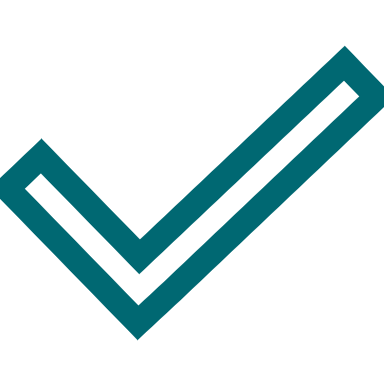 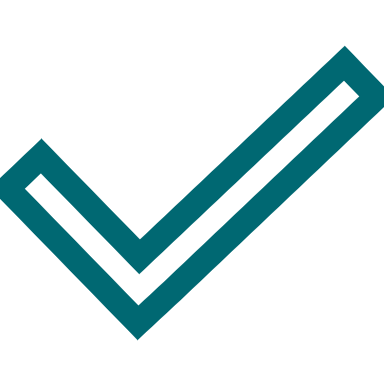 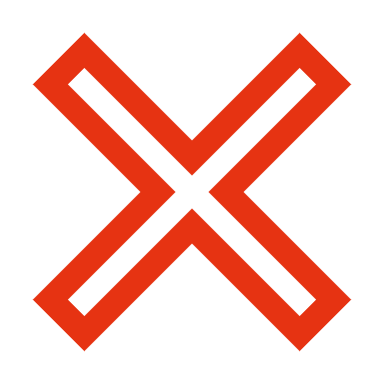 18.04.2024
Jędrzej Kołaś, XLVI HADES Collaboration Meeting
21
Target Vertex
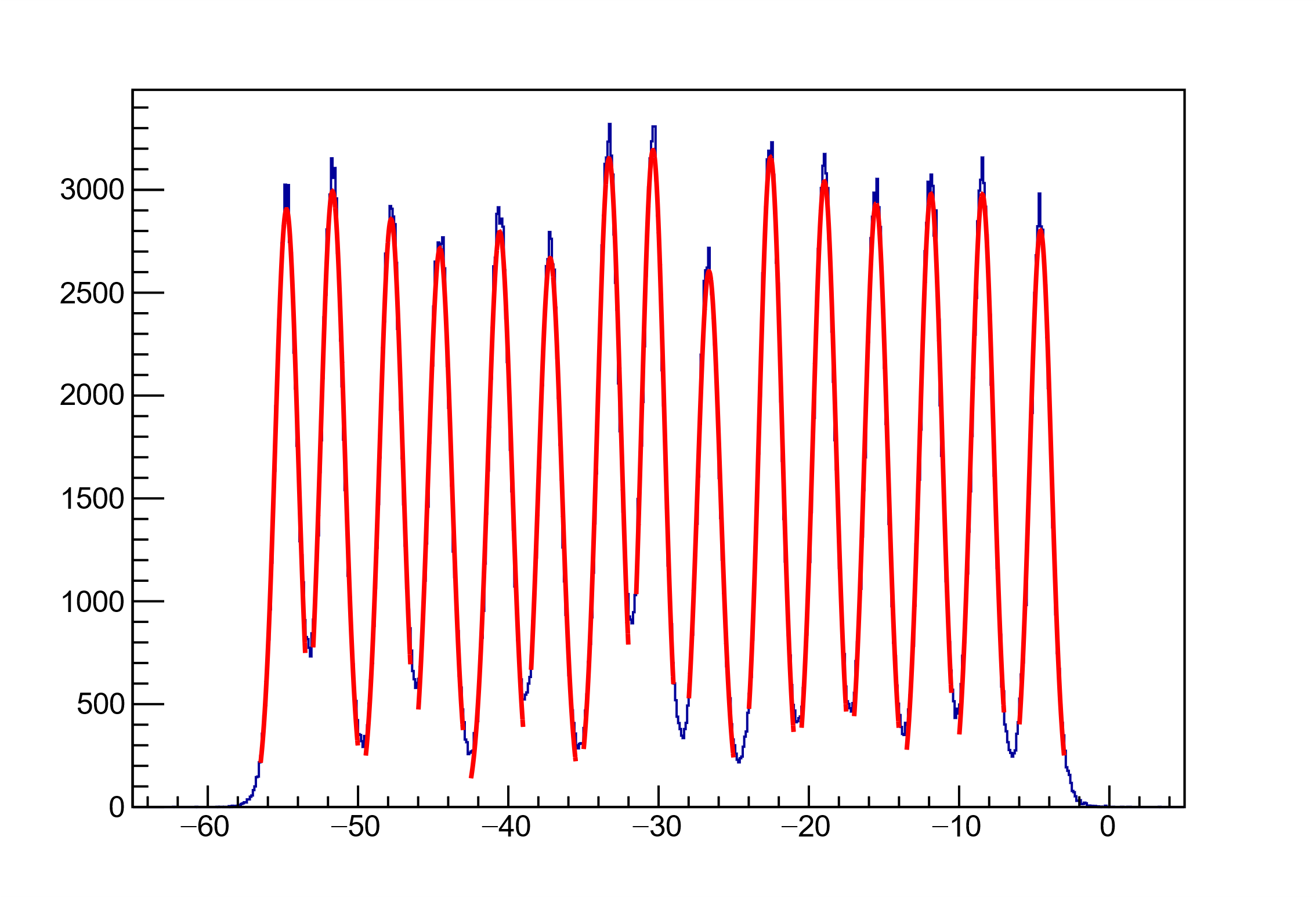 z Vertex
08.11.2024
Jędrzej Kołaś, 17th Workshop on Particle Correlations and Femtoscopy
22
One-Dimensional Correlation Functions
08.11.2024
Jędrzej Kołaś, 17th Workshop on Particle Correlations and Femtoscopy
23
One-Dimensional Correlation Functions
08.11.2024
Jędrzej Kołaś, 17th Workshop on Particle Correlations and Femtoscopy
24
One-Dimensional Correlation Functions
08.11.2024
Jędrzej Kołaś, 17th Workshop on Particle Correlations and Femtoscopy
25
One-Dimensional Correlation Functions
08.11.2024
Jędrzej Kołaś, 17th Workshop on Particle Correlations and Femtoscopy
26